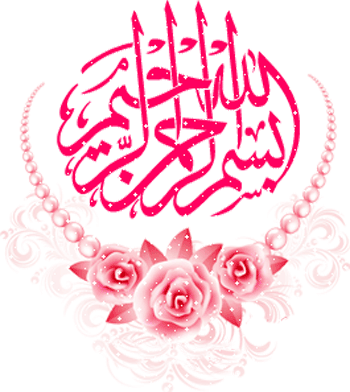 پاورپوینت کتاب اصول حسابداری 1(کتایون تفرشی راد - مجید کلانتری)
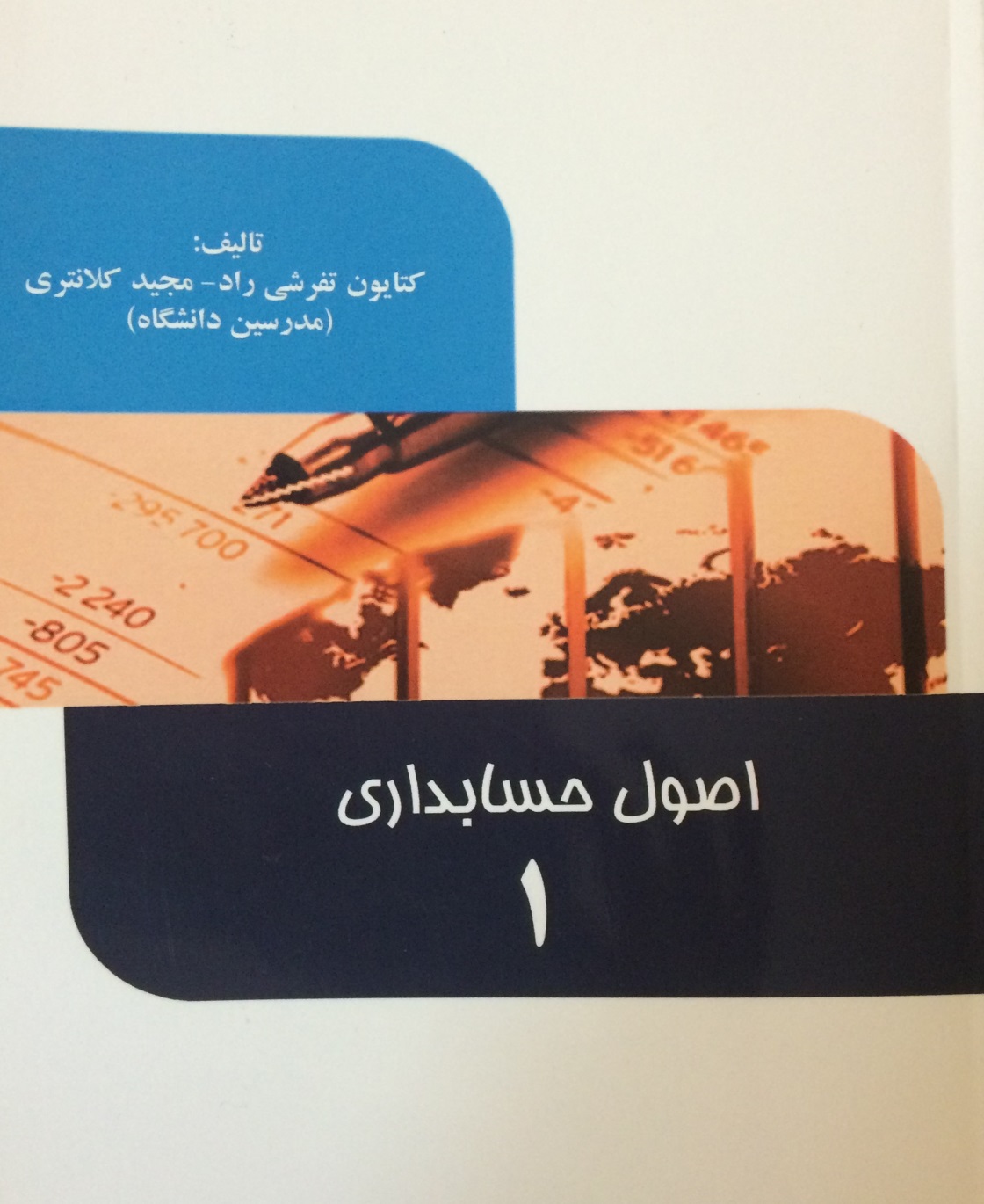 اصول حسابداری ۱ 
(کتایون تفرشی راد - مجید کلانتری)
فهرست:
فصل اول: کليات و مفاهيم عمومي حسابداري 
فصل دوم: تجزيه و تحليل معاملات و عمليات مالي 
فصل سوم: جمع‌آوري اطلاعات مالي 
فصل چهارم:ثبت رويدادهاي مالي 
فصل پنجم: بسط معادله حسابداري 
فصل ششم: تکميل چرخه حسابداري 
فصل هفتم: تکميل چرخه حسابداري با استفاده از کاربر
 فصل هشتم: عمليات حسابداري در مؤسسات بازرگاني
اصول حسابداری ۱
فصل اول
اهداف آموزشی این فصل :

پس از مطالعه این فصل از دانشجویان انتظار میرود :
مطالب اولیه حسابداری را تعریف کنند.
تعریف حسابداری 
مفروضات و اصول و میثاق های حسابداری
نیاز به درک مفهوم سیستم حسابداری
دسته بندی های مختلف اهداف حسابداری
اصول حسابداری ۱
اهميت حسابداري:
مديران براي اجراي موفقيت‌آميز برنامه‌هاي سازمان خود نياز به اطلاعات صحيح و به موقع دارند هم‌چنين سرمايه‌گذاران درصورتی مي‌توانند در بازارها حضور شايسته داشته باشند که اطلاعات صحيح و به موقع در اختيار آن‌ها قرار گيرد.
 
نکته: 
حسابداري به عنوان يک سيستم اطلاعاتي نه تنها در اجراي اين موارد نقشي اساسي ايفا مي‌کند بلکه با شفافيت بخشيدن به فضاي مالي نقش تعيين کننده در سيستم اقتصادي و اجتماعي آن بازی مي کند.
اصول حسابداری ۱
تعريف حسابداري:
عبارت است از يک سيستم اطلاعاتي که اطلاعات مربوط به رويدادهاي مالي يک سازمان را جمع‌آوري، تجزيه و تحليل و اندازه‌گيري، ثبت، طبقه بندي و تلخيص مي‌کند و در نهايت اين اطلاعات را در غالب گزارش‌هاي قابل فهم پردازش نموده و در اختيار استفاده‌کنندگان از اطلاعات حسابداري قرار مي‌دهد.
اصول حسابداری ۱
استفاده کنندگان از اطلاعات حسابداري :
استفاده کنندگان از اطلاعات حسابداري طيف وسيعي را تشکيل مي‌دهند به طور کلي آنها را مي‌‌توان به  ۲ دسته تقسيم نمود: 

۱-استفاده کنندگان درون سازماني (داخلي) 
اشخاصي هستند که به اطلاعات در جهت برنامه‌ريزي و کنترل عمليات واحد تجاری نيازمند بوده و يا بر مبناي اطلاعات تصميماتي مي‌گيرند. مثل سطوح مختلف مديريت و کارکنان مؤسسه

۲-استفاده کنندگان برون سازماني (خارجي)
به اشخاصي گفته مي شود که با بهره‌گيري از اطلاعات گزارش شده توسط سازمان درباره رابطه خود با سازمان تصميم گيري مي‌نمايند. استفاده کنندگان خارجي (برون) سازماني عبارتند از: سرمايه‌گذاران ‌بانکها، اعتباردهندگان، تحليل گران مالي ،‌تأمين کنندگان کالا و خدمات ، مشتريان ، سازمان‌هاي دولتي ، مراجع قانوني  طلبکاران و کليه اشخاص که به نحوي ذينفع مي‌باشند.
اصول حسابداری ۱
مؤسسه:
 اصطلاح مؤسسه به طور عام به انواع بنگاه‌هاي فردي ، شرکت‌ها ، بانک‌ها ، سازمان‌ها و نهادهاي دولتي و غيردولتي اطلاق مي‌شود که در طيف وسيعي از رشته‌هاي خدماتي ، بازرگاني و توليدي فعاليت مي‌کند. 

طبقه‌بندي مؤسسات :
واحد اقتصادي
اصول حسابداری ۱
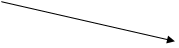 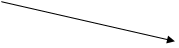 نوع فعاليت
هدف فعاليت
مالکيت
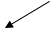 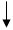 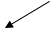 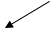 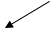 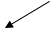 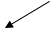 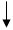 انتفاعي     غير انتفاعي
خدماتي   بازرگاني   توليدي
عمومي  تعاوني   خصوصي
الف: طبقه‌بندي مؤسسات ازلحاظ مالکيت
۱-مؤسسات بخش عمومي: مؤسساتي هستند که به طور مستقيم يا غير مستقيم در مالکيت و مديريت دولت، نهادها و سازمان‌هاي دولتي هستند را مؤسسات بخش عمومي مي گويند. 

۲-مؤسسات بخش تعاوني: واحدهايي که توسط عده‌اي از اشخاص حقيقي يا حقوقي به منظور رفع نيازهاي مشترک و بهبود وضع اقتصادي اعضا از طريق خودياري ، کمک و همکاري متقابل تشکيل شده‌اند و در مالکيت اعضاء هستند را مؤسسات تعاوني مي‌گويند. 

۳-مؤسسات بخش خصوصي: کليه واحدهايي که در مالکيت و مديريت اشخاص حقيقي و حقوقي خصوصي قرار دارند مؤسسات بخش خصوصي ناميده مي‌شوند.
اصول حسابداری ۱
ب:طبقه‌بندي مؤسسات از لحاظ هدف فعالیت
مؤسسات انتفاعي: مؤسساتي هستند که به قصد کسب سود به فعاليت‌هاي خدماتي، بازرگاني يا توليدي مي‌پردازد. 

مؤسسات غير انتفاعي: مؤسساتي هستند که هدف آنها کسب سود نيست بلکه به منظور دستيابي به هدف‌هايي در راستاي منافع جامعه فعاليت مي‌کنند مانند: سازمان‌ هلال احمر، شهرداري‌ها، وزرات خانه و غيره .
اصول حسابداری ۱
ج: طبقه‌بندي مؤسسات از لحاظ نوع فعاليت :
مؤسسات خدماتي: مؤسساتي هستند که خدمتي را به مشتريان ارائه نموده و درازاي آن کارمزد يا حق الزحمه دريافت مي‌کنند مثل: هتل‌ها، تعميرگاه‌ها و...

مؤسسات بازرگاني: موسساتي هستند که به خريد و فروش کالا اشتغال دارند بدون آن‌که در کالاي مورد مبادله تغيير ایجاد کنند  مثل: عمده‌فروشان و خرده‌فروشان 

مؤسسات توليدي: مؤسساتي هستند که مواد اوليه و کالايي را خريداري او آنها را تغيير شکل داده و يا به کالاي ديگر تبديل نموده و به فروش مي‌رساند مثل مؤسسات توليد محصولات غذايي، دارویی، و ...
اصول حسابداری ۱
رشته هاي حسابداري :
۱-حسابداري مالي: ‌آن بخش از حسابداري است که وظيفه آن گزارش دهی براي استفاده کنندگان برون سازماني است. 

۲-حسابداري مديريت: آن بخش از حسابداري است که وظيفه آن گزارش اطلاعات مورد نياز مديران جهت برنامه‌ريزي، ارزيابي و کنترل عمليات يک مؤسسه است .

۳- سایر رشته های حسابداري مثل حسابداری صنعتي (بهای تمام شده )، حسابداری دولتي، حسابرسي و حسابداري مالياتي مي‌باشد.
اصول حسابداری ۱
مفاهيم اساسي حسابداري و گزارشهاي مالي:
حسابداري مانند ساير دانش‌هاي بشري بر مفاهيم ،‌مفروضات و اصول 
مشخصي مبتني مي باشد که عبارتند از:‌

۱-مفروضات حسابداري

	۲-اصول حسابداري

۳- (ميثاق‌هاي) محدودکننده حسابداري
اصول حسابداری ۱
1 . مفروضات حسابداري: دربرگيرنده آن گروه از مفاهيم حسابداري است که جنبه زيربنايي داشته هر علمی دارای مفروضات می باشد مفروضات هر علمی بدون هیچ چون و چرایی برای همگان قابل قبول می باشد.
فرض تفکيک شخصيت: براساس اين فرض شخصيت مالک (مالکان) مستقل از شخصیت حقوقی موسسه جدا و مستقل می باشد. 


فرض تعهدي: براساس اين فرض درآمدها به محض تحقق و هزينه ها به محض وقوع بايد شناسايي و در حساب‌ها ثبت شود.
اصول حسابداری ۱
فرض تداوم فعاليت: بدين معني است که عمليات موسسه در آينده قابل پيش‌بيني تداوم خواهد داشت و قصد انحلال مؤسسه يا توقف فعاليت آن وجود ندارد منظور از آينده قابل پيش‌بيني تا زماني است که مؤسسه بتواند برنامه خود را اجرا و تعهدات خود را ايفا کند. 

فرض واحد اندازه‌گيري: بدين معني است که کليه معاملات ، عمليات و رويدادهاي مالي بر حسب پول مورد سنجش قرار گرفته و گزارش مي‌شود. 

فرض دوره مالي: براساس اين فرض عمر يک واحد اقتصادي به دوره‌هاي زماني نسبتاً کوتاهي بنام دوره‌هاي حسابداري تقسيم مي‌شود دوره مالي ممکن است يک ماهه ، سه ماهه ، شش ماهه يا يکساله باشد.
اصول حسابداری ۱
۲ . اصول حسابداري:

 دربرگيرنده آن گروه از مفاهيم حسابداري است که جنبه عملي و کاربردي داشته باشد و رهنمودها و مباني لازم را براي شناسايي اندازه‌گيري ، ثبت  و گزارش اطلاعات مالي ارائه مي‌کند. 
اصول حسابداري عبارتنداز: 

اصل بهاي تمام شده 
اصل تحقق درآمد 	
اصل تطابق هزينه‌ها با درآمد  
اصل افشاء
اصول حسابداری ۱
اصل بهاي تمام شده: حاکي از آن است که کليه رويدادهاي مالي بايد به بهاي تمام شده در تاريخ وقوع ثبت وگزارش شود. 

اصل تحقق درآمدها: درآمدها به محض تحقق صرفه نظر از زمان دريافت وجوه آن شناسايي و ثبت مي‌شود. مطابق با اصل فوق سود زماني شناسايي مي‌شود که فرايند کسب درآمد تکميل شده و مبادله اي اتفاق افتاده باشد. 

اصل تطابق هزينه با درآمد: براساس این اصل براي اندازه‌گيري سود و زيان هر دوره بايد هزينه‌هاي هر دوره با درآمد همان دوره مقايسه نمود.

اصل افشاء: براساس اصل افشاء بايد تمام اطلاعاتي که به نحوي مي‌تواند برتصميم‌گيري استفاده ‌کنندگان تأثيرگذار باشد افشاء شود.
اصول حسابداری ۱
۳. اصول يا ميثاق‌هاي محدود کننده حسابداري
فزونی منافع بر مخارج: برای انجام هر محاسبه و اندازه گیری در حسابداری باید به این نکته توجه کرد که آیا منافع حاصل از اندازه گیری بر مخارج آن بیشتر است در صورت مثبت بودن این مورد انجام دادن این اندازه گیری صحیح می باشد.

اهمیت: تمامی مبالغی که گزارش می شود با  در نظر گرفتن این نکته باشد که ارزش افشا داشته باشد.

خصوصیات صنعت: برای گزارش ارقام باید به شاخص و خصوصیات هر صنعت دقت نمود مثلا ممکن است در صنعت نساجی یک سری شاخص خوب باشد که برای صنعت دارویی مناسب نیست.

محافظه کاری: طبق این اصل بیان می دارد که درآمد را نباید کمتر و هزینه ها .را بیشتر از آنچه هست نشان داد
اصول حسابداری ۱
فصل دوم
تجزيه و تحليل معاملات و عمليات حسابداري

اهداف آموزشی فصل:
تعاریف دارایی و بدهی و سرمایه
آشنایی با معادله اصلی حسابداری
آشنایی با عناصر معادله حسابداری
محاسبه اقلام معادله حسابداری
تهیه و محاسبات مربوط به ترازنامه
اصول حسابداری ۱
معادله حسابداري: تساوي جمع دارايي‌ها با جمع بدهي و سرمايه را معادله حسابداري مي‌گويند.
اصول حسابداری ۱
دارايي = بدهي + سرمايه
۱. دارايي:
اموال، مطالبات و ساير منابع اقتصادي متعلق به يک مؤسسه که درنتيجه معاملات، عمليات مالي ساير رويدادهاي ايجاد شده و قابل تبديل به پول باشد و داراي منافع اقتصادي آتي است دارايي ناميده مي‌شود مؤسسات برحسب نوع و حجم فعاليتشان دارايي‌هاي مختلفي دارند که از جمله مي‌توان به وجوه نقد، مطالبات مؤسسه از ديگران (بدهکاران يا حساب‌هاي دريافتني) موجودي کالا، زمين، ساختمان، ملزومات، وسائط نقليه و اثاثه نام برد.
اصول حسابداری ۱
۲. بدهي:
تعهداتي که يک مؤسسه در قبال (مقابل) اشخاص يا مؤسسات ديگر دارد و از معاملات و رويدادهاي گذشته ناشي شده است و بايد از طريق پرداخت پول، تحويل کالا، انجام دادن خدمات يا ساير اقلام دارايي تسويه شوند بدهي ناميده مي‌شوند. 

سرمايه – دارايي = بدهي
اصول حسابداری ۱
۳. سرمايه:
عبارت است از حق مالي صاحب يا صاحبان مؤسسه نسبت به دارايي‌هاي آن مي‌باشد و در هر زمان با کسر کردن بدهي‌هاي يک مؤسسه از دارايي‌هاي آن مؤسسه مبلغ سرمايه بدست مي آيد.
اصول حسابداری ۱
معاملات و رويدادهاي مالي:
رويدادهاي مالي، رويدادهايي هستند که حداقل باعث تغييرات در يکي از عناصر معادله حسابداري (دارايي‌ها، بدهي‌ها، سرمايه) مي شوند. 
تجزيه و تحليل معاملات و رويدادهاي مالي :
فرايند شناسايي و ارزيابي و تأثير يک رويداد مالي بر عناصر تشکيل دهنده معادله حسابداري را تجزيه و تحليل معاملات و رويدادهاي مالي گويند. تجزيه و تحليل معاملات و رويدادهاي مالي داراي اثر دوگانگي بر معادلات حسابداري است به عنوان مثال اگر يک دارايي افزايش يابد يک يا ترکيبي از سه حالت زير ممکن است رخ دهد: 
۱-کاهش دارايي
۲-افزايش بدهي   
	۳- افزايش سرمايه
اصول حسابداری ۱
تعريف ترازنامه:گزارشي که اطلاعات مربوط به دارايي‌ها  و بدهي‌ها و سرمايه را در يک تاريخ نشان مي‌دهد دارايي‌ها را در سمت راست اين گزارش و بدهي‌ها و سرمايه در سمت چپ آن نمايش داده مي‌شود.
شرکت ....   
ترازنامه
در تاریخ 1393/12/29
اصول حسابداری ۱
فصل سوم :
جمع آوري اطلاعات مالي 

اهداف فصل:

توانایی آنالیز حسابها
درک فلسفه حسابداری دوطرفه
ارایه راه کار در مورد تحلیل حساب
آشنایی با حساب  T
اصول حسابداری ۱
از آن جايي که مؤسسات روزانه معاملات و عمليات مالي متعددي انجام مي‌دهند تهيه ترازنامه پس از انجام معامله از نظر اقتصادي مقرون به صرفه نبوده و منطقي به نظر نمي‌رسد لذا در حسابداري معاملات و عمليات مالي ابتدا در مدارک حسابداري ثبت و در پايان دوره مالي از روي مدارک ترازنامه تهيه مي‌شود. 

مفهوم حساب: 
حساب مدرکي است که براي ثبت و نگهداري اطلاعات مربوط به هريک از اقلام ترازنامه (دارايي‌ها، بدهي‌ها، سرمايه) مورد استفاده قرار گيرد.
اصول حسابداری ۱
حساب: ثبت کردن آثار رويدادهاي مالي در حساب‌ها شيوه مؤثري براي جمع‌آوري اطلاعات درباره امور مالي يک مؤسسه است نوع ساده‌اي از حساب که اغلب در مسائل حسابداري و آموزش‌هاي حسابداري مورد استفاده قرار مي گيرد.“T”‌مي‌باشد
حساب T‌داراي ۴ عنوان است که عبارتند از: 
۱-عنوان حساب 
۲-سمت راست يا بدهکار   
۳-سمت چپ يا بستانکار 
۴-مانده حساب

گاهي حسابداران به جاي بدهکار و بستانکار به ترتيب از «بد» و «بس» استفاده مي‌کنند.
اصول حسابداری ۱
مانده حساب‌ها :
گفته شده که هر حساب دو طرف دارد: ۱-طرف بدهکار ۲- طرف بستانکار 
تفاضل بين دو طرف حساب را مانده يا نتيجه مي‌گويند براي مانده‌گيري طرف بدهکار و طرف بستانکار يک حساب را جداگانه جمع مي‌زنيم و سپس جمع کوچکتر از بزرگتر را کم مي‌کنيم باقيمانده اي را که بدين ترتيب مي‌آوريم مانده حساب است. 

نکته: اگر حسابي تنها يک رقم داشته باشد همان رقم مانده حساب است.
اصول حسابداری ۱
ثبت معاملات در حساب‌ها: 

سيستم حسابداري که امروزه در جهان به کار مي‌رود، سيستم ثبت دوطرفه ناميده مي‌شود. چون هر معامله در يک يا چند حساب به عنوان بدهکار و در يک يا چند حساب به عنوان بستانکار ثبت مي شود به طوري که هميشه جمع اقلام بدهکاريک رويداد مالي با جمع اقلام بستانکار آن مساوي است. 

حسابدارن براي ثبت رويدادهاي مالي در حساب‌هاي يک مؤسسه ۳ سؤال زير را مطرح مي‌کنند: 

۱-چه رویدادی واقع شد است؟ يعني چه حسابي يا حساب‌هايي افزايش و مبلغ افزايش حساب چقدر است و چه حساب و حساب‌هايي کاهش و مبلغ کاهش چقدر است؟
اصول حسابداری ۱
۲-کدام حساب براي بدهکار  و بستانکار هر حساب بايد به کار گرفته شود: به عبارت ديگر مشخص مي‌کنيم که براثر يک رويداد مالي چه تغييري در دارايي، بدهي و سرمايه رخ داده است چون دارايي در سمت راست معادله حسابداري و ترازنامه قرار مي‌گيرد بنابراين افزايش در دارايي در طرف راست ثبت مي‌شود و در مقابل کاهش دارايي در طرف چپ ثبت مي‌شود تا مانده حساب را کاهش دهد. 



چون بدهي و سرمايه در سمت چپ معادله حسابداري و ترازنامه قرار مي‌گيرند بنابراين افزايش در بدهي و سرمايه در طرف چپ حساب ثبت مي‌شوند و در مقابل کاهش در بدهي و سرمايه در سمت راست حساب ثبت مي‌شود تا مانده حساب را کاهش دهد.
اصول حسابداری ۱
نکته: ارتباط قاعده بدهکار و بستانکار کردن با معادله حسابداري و ترازنامه در زير نشان داده شده است.
اصول حسابداری ۱
۳-چه ثبتي بايد زده شود: 
هر ثبت حسابداري شامل:
۱-تاريخ معامله
۲- نام و مبلغ بدهکار
۳- نام و مبلغ بستانکار است در ثبت حساب‌ها ابتدا رقم بدهکار و سپس رقم بستانکار شود.
فصل چهارم  ثبت رويدادهاي مالي
اهداف آموزشی این فصل:

-صدور سند حسابداری
-آشنایی با دفاتر قانونی
-نحوه ثبت در دفتر روزنامه عمومی
-نحوه انتقال اعداد از دفتر روزنامه عمومی به دفترکل
-آشنایی با ترازآزمایشی و انواع آن
-تهیه تراآزمایشی دو ستونی
-تهیه ترارآزمایشی چهار ستونی
اصول حسابداری ۱
دفاتر حسابداري شامل دفاتر قانوني: 
۱-دفتر روزنامه عمومی 	۲-دفتر کل 

دفتر روزنامه: دفتر روزنامه که دفتر ثبت اوليه معاملات نيز ناميده مي‌شود دفتري است که معاملات و عمليات مالي يک مؤسه به طور روزانه به ترتيب تاريخ وقوع در آن ثبت مي‌شود.
اصول حسابداری ۱
اسلوب نگهداري و تحليل دفتر روزنامه :

قبل از ثبت رويدادهاي مالي در دفاتر روزنامه، بايد معاملات و عمليات مالي را تجزيه و تحليل کنيم يعني بايد آثار هر معامله بر معامله حسابداري را تعيين نماييد تجزيه و تحليل و ثبت رويدادهاي مالي در دفاتر روزنامه براساس اطلاعات مندرج در اسناد و مدارک اوليه معاملات و عمليات مالي انجام مي‌شود. 
اطلاعاتي که پس از تجزيه و تحليل معاملات در دفتر روزنامه نوشته مي‌شود به قرار است: 
۱-تاريخ معامله
۲-حساب بدهکار
۳-حساب بستانکار
۴-شرح مختصر معامله
اصول حسابداری ۱
سند حسابداري: 
هرچند در کتب آموزشي معمولاً رويدادهاي مالي مستقيماً در دفتر روزنامه ثبت مي‌شود اما در عمل به منظور تقليل اشتباه در ثبت رويدادهاي مالي در دفتر روزنامه و هرچند صدور اجازه براي ثبت معاملات در دفتر روزنامه براي تمامي رويدادهاي مالي ابتدا روي اسناد و مدارک مثبته مانند فاکتور، رسيد پرداخت، قبوض‌ آب و برق و ... سند حسابداري تهيه و صادر شده و پس از امضاي آن توسط مقامات مجاز سند حسابداري در دفتر روزنامه ثبت مي‌شود لذا مي‌توان گفت: سند حسابداري برگه اي است که آثار مالي يک يا چند رويداد مالي در آن ثبت  مي‌شود.
اصول حسابداری ۱
دفتر کل: 
دفتري است که حساب هاي يک مؤسسه به تفکيک در آن نگهداري مي‌شود. حساب‌هاي دفتر کل از لحاظ اصولي همانند حساب T مي‌باشد يعني داراي عنوان ستون بدهکار و ستون بستانکار مي‌باشد اين دفتر اطلاعات لازم را براي تهيه صورت‌هاي مالي فراهم مي‌کند.
اصول حسابداری ۱
نکته: براي هر حساب مثلاً حساب بانک دفتر کل در نظر مي‌گيريم.
اسلوب نگهداري و تحليل دفتر کل :

1-صفحات دفتر کل به طور پياپي شماره‌گذاري مي‌شود. 
2-به هر يک از حساب‌هاي دفتر صفحه يا صفحات جداگانه‌اي اختصاص داده مي‌شود.
3-حساب‌هاي به ترتيب انعکاس در ترازنامه در دفتر کل مرتب مي‌شود يعني ابتدا حساب‌هاي دارايي سپس حساب هاي بدهي و بالاخره سرمايه مي‌آيد. 


نکته: اطلاعات مربوط به معاملات بايد ابتدا در دفتر روزنامه ثبت شود سپس به دفتر کل منتقل شود. هيچ مبلغي را نمي‌توان در دفتر کل نوشت مگر آنکه قبلاً در دفتر روزنامه ثبت شده باشد.
اصول حسابداری ۱
تراز آزمايشي: 

فهرستي است از مانده حساب‌هاي دفتر کل که معمولاً در پايان هر ماه تهيه مي‌شود تا حسابداران را از تساوي اقلام نقل شده به دفتر کل و مانده‌گيري صحيح حساب ها مطمئن سازد تراز آزمايشي جزء مدارک رسمي حسابداري نمي باشد و براساس نيازهاي هر مؤسسه به شکل‌هاي مختلفي تهيه مي‌شود. 
 
متداول‌ترين انواع تراز آزمايشي عبارتنداز: 
تراز آزمايشي ۲ ستوني
تراز آزمايشي ۴ ستوني
اصول حسابداری ۱
شرکت
 تراز آزمايشي ۲ ستوني
.../.../۱۳
اصول حسابداری ۱
شرکت 
تراز آزمايشي ۴ ستوني
.../.../۱۳
فصل پنجم 

بسط معادله حسابداري 

اهداف آموزشی فصل

-تبیین فرض تعهدی
-تبیین صورتحساب سرمایه
-آشنایی با حساب برداشت و تشخیص ماهیت آن
-تهیه صورت حساب سرمایه 
-تبیین حساب درآمد و هزینه
-تبیین  و تهیه صورت حساب سود(زیان)
اصول حسابداری ۱
هنگامي که يک مؤسسه درآمدي را تحصيل مي‌کند يا براي اجراي عمليات خود هزينه‌اي متحمل مي شود سرمايه مؤسسه تغيير مي‌ کند علاوه بر اين سرمايه‌گذاري مجدد و برداشت صاحب موسسه نيز بر سرمايه موسسه تأثير مي‌گذارد و موجب تغيير آن مي‌شود و به طور کلي عوامل مؤثر بر سرمايه به ۴ گروه زير تقسيم مي‌شود:‌

۱-درآمد
 ۲-هزينه
 ۳-برداشت
۴-سرمايه‌گذاري مجدد

 به عنوان يک قاعده کلي سرمايه گذاري مجدد درآمد ،‌ سرمايه را افزايش و هزينه و برداشت، سرمايه را کاهش مي‌دهد  و چنانچه آثار سرمايه‌گذاري مجدد، درآمد، هزينه و برداشت را در معادله حسابداري وارد کنيم معادله بسط يافته حسابداري به قرار زير بدست مي‌آيد: 
دارايي = بدهي + سرمايه
اصول حسابداری ۱
درآمد: مؤسسات خدماتي به فعاليت‌هاي گوناگوني نظير تعميرات، حمل کالا و مسافر، خدمات مالي و مشاوره‌اي و .... اشتغال دارند اين گونه مؤسسات در ازاي خدمات خود به مشتريان حق‌الزحمه دريافت مي‌کنند. اين حق‌الزحمه اصطلاحاً درآمد ناميده مي‌شود. 
هنگامي که يک موسسه خدماتي براي مشتريان خود خدمتي انجام مي‌دهد در مقابل آن از مشتريان وجه نقد دريافت مي‌کند و يا اينکه مطالبات مؤسسه افزايش پيدا مي‌کند. دريافت وجه از مشتريان و يا افزايش مطالبات مؤسسه موجب مي‌شود که در يک طرف معادله حسابداري دارايي موسسه افزايش يابد و در طرف ديگر معادله سرمايه افزايش مي‌يابد لذا توازن معادله حسابداري هم‌چنان برقرار مي‌باشد بنابراين مي‌توان گفت درآمد، عبارت است از افزايش در سرمايه در ازاي ارائه خدمات به مشتريان حاصل شده و ممکن است به صورت نقد يا غير نقد تحصيل شود. 
درآمد مؤسسات را مي‌توان به حساب سرمايه منظور کرد اما براي اينکه درآمدهاي يک مؤسسه د ر هر دوره مالي مشخص باشد به جاي حساب سرمايه به حساب درآمد منظور مي‌شود.
اصول حسابداری ۱
نحوه ثبت درآمدها: 
با توجه به اينکه درآمد موجب افزايش حساب سرمايه مي‌گردد و در نحوه ثبت افزايش و کاهش آن نيز مانند حساب سرمايه است يعني افزايش درآمد در طرف بستانکار و کاهش آن در طرف بدهکار ثبت مي‌شود.
اصول حسابداری ۱
پیش دريافت درآمد:

 گاهي اوقات مؤسسات براي انجام خدمات درآينده مبالغي از مشتريان دريافت مي‌کنند چنين دريافت‌هايي به عنوان درآمد ثبت نمي‌شود بلکه در حسابي به نام پيش‌دريافت که نوعي بدهي مي باشد ثبت مي‌شود.
هزينه: 
مؤسسات خدماتي براي انجام عمليات خود به منظور کسب درآمد مخارجي از قبيل حقوق کارکنان، اجاره آب و برق و تلفن و ... را متحمل مي‌شوند اين مخارج اصطلاحاً هزينه ناميده مي‌شوند. 
هنگامي که يک مؤسسه هزينه اي را متحمل مي‌شود سرمايه آن کاهش مي يابد انجام هزينه‌ها مستلزم پرداخت وجه نقد و يا احتمالاً به وجود آمدن نوعي بدهي به ديگران است پرداخت وجه نقد بابت هزينه ‌ها باعث مي‌شود که در يک طرف معادله حسابداري دارايي مؤسسه کاهش يابد و در طرف ديگر معادله، سرمايه کاهش بيابد لذا توازن معادله حسابداري هم چنان برقرار است همچنين انجام هزينه‌ها به صورت نسيه باعث مي‌شود که حسابهای پرداختنی و يا در واقع بدهي موسسه افزايش يابد و از طرفي ديگر سرمايه کاهش يابد لذا توازن معادله حسابداري هم‌چنان برقرار است. 
هزينه موسسات را مي‌توان به حساب سرمايه منظور کرد يعني مي‌توان از حساب سرمايه کم کرد، اما براي اينکه هزينه‌هاي يک مؤسسه در هر دوره مالي مشخص باشد به جاي حساب سرمايه به حساب هزينه منظور مي‌شود مثل هزينه حقوق، هزينه بيمه، هزينه اجاره
اصول حسابداری ۱
ثبت هزينه‌ها :

با توجه به اينکه هزينه موجب کاهش سرمايه مي‌گردد نحوه ثبت افزايش و کاهش آن عکس حساب سرمايه است. يعني افزايش هزينه در طرف بدهکار و کاهش آن در طرف بستانکار حساب ثبت مي شود. 

پيش‌پرداخت هزينه :

گاهي اوقات پرداخت‌هاي نقدي انجام شده توسط مؤسسات مربوط به هزينه‌هايي است که در آينده تحقق خواهد يافت چنين پرداخت‌هايي به عنوان هزينه ثبت نمي‌شود بلکه در حسابي به نام پيش‌پرداخت که يک نوع دارايي است ثبت مي‌گردد مانند پيش‌پرداخت بيمه، پيش پرداخت اجاره و ...
اصول حسابداری ۱
برداشت: 

گاهي‌اوقات صاحب موسسه براي مصارف شخصي خود مقداري از وجوه نقد يا ساير دارايي‌هاي مؤسسه را برمي‌دارد که اصطلاحاً به آن برداشت گفته مي‌شود برداشت ممکن است به يکي از شکل‌هاي زير صورت بگيرد: 
۱-برداشت نقدي 
۲-برداشت غير نقدي (مثلاً برداشت کالا توسط صاحب موسسه براي مصارف شخصي) 
۳-پرداخت مخارج شخصي از وجوه نقد مؤسسه (مثلاً پرداخت صورت حساب هزينه تلفن همراه صاحب مؤسسه از محل وجوه نقد مؤسسه)

برداشت موجب مي‌شود که در يک طرف معادله حسابداري دارايي موسسه کاهش يابد و در طرف ديگر معادله سرمايه کاهش مي‌يابد لذا توازن حسابداري برقرار مي‌شود برداشت را مي‌توان مستقيماً به حساب سرمايه منظور کرد اما براي اينکه برداشت صاحب مؤسسه در هر دوره مالي، مشخص باشد بهتر است حساب جداگانه‌اي به نام برداشت در دفترکل افتتاح شده و کليه مبالغي را که صاحب موسسه برداشت مي‌کند به اين حساب منظور شود.
اصول حسابداری ۱
نکته:
 تشابهي که برداشت با هزينه دارد اين است که هر دو سرمايه را کاهش مي دهند و تفاوتي که اين دو با هم دارند اين است که هزينه براي تحصيل درآمد انجام مي‌شود در صورتي که برداشت به قصد تحصيل درآمد انجام نمي‌شود. 
نحوه ثبت برداشت :
با توجه به اين که برداشت موجب کاهش سرمايه مي‌گردد نحوه ثبت افزايش و کاهش آن عکس حساب است يعني افزايش برداشت در سمت بدهکار و کاهش آن در سمت بستانکار حساب ثبت مي‌شود.
اصول حسابداری ۱
سرمايه‌گذاري مجدد :

گاهي اوقات صاحب مؤسسه پس از تأسيس مؤسسه و سرمايه‌گذاري اوليه در آن، دارايي‌هاي ديگري را به مؤسسه اختصاص مي‌دهد که اصطلاحاً به آن سرمايه‌گذاري مجدد گفته مي‌شود. 

سرمايه‌گذاري مجدد ممکن است به يکي از شکل‌هاي زير صورت گيرد: 
۱-آورده نقدي         
2-آورده غير نقدي (آوردن تعدادي اثاثه توسط صاحب مؤسسه) 

سرمايه‌گذاري مجدد موجب مي شود که در يک طرف معادله حسابداري دارايي مؤسسه افزايش يابد و در طرف ديگر معادله سرمايه افزايش يابد.
اصول حسابداری ۱
نکته: تشابهي که سرمايه‌گذاري مجدد با درآمد دارد اين است که هر دوي آنها سرمايه را افزايش مي‌دهند تفاوتي که اين دو با هم دارند اين است که درآمد در عمليات يک مؤسسه به دست مي‌آيد و براي کسب آن معمولاً موسسه هزينه‌هايي را متحمل مي‌شود در حالي که سرمايه‌گذاري مجدد هيچ ارتباطي با عمليات مؤسسه ندارد بلکه وجوه نقد يا دارايي‌هاي ديگري است که صاحب موسسه از دارايي هاي شخصي خود به مؤسسه اختصاص مي‌دهد به همين دليل سرمايه‌گذاري مجدد به حساب سرمايه منظور مي‌شود. 
نکته: هر ثبت دفتر روزنامه که يک قلم بدهکار و بستانکار داشته باشد ثبت ساده مي‌گويند. 
برداشت ×× 
                بانک ×× 
هر ثبت دفتر روزنامه که بيش از يک قلم بدهکار و بستانکار داشته باشد ثبت مرکب مي‌گويند. 
صندوق            ×× 
ساختمان            ×× 
                               سرمايه             ××
اصول حسابداری ۱
تهيه صورت‌هاي مالي  اساسی :

هدف از تهيه صورت هاي مالي فراهم آوردن اطلاعات مختصر و مفيد درباره وضعيت مالي و نتيجه عمليات يک مؤسسه    مي باشد به نحوي که مديران و ديگر اشخاص ذينفع در يک مؤسسه بتوانند درباره آن آگاهانه تصميم بگيرند. صورت هاي مالي مي‌تواند در هر دوره زماني مثلاً يک ماهه، سه ماهه و يا يک ساله تهيه شود. اما تهيه آنها در پايان هر دوره مالی الزامي مي باشد. 
دوره‌اي که براي آن‌ صورت هاي مالي تهيه مي شود اصطلاحاً دوره حسابداري يا دوره مالي ناميده مي‌شود. 
در مؤسسات مالي انفرادي صورت‌هاي مالي زير تهيه مي‌شود: 
-صورت سود و زيان 		- صورت حساب سرمايه 		-ترازنامه                                       -صورت حساب سود و زيان 

گزارشي است که نتايج عمليات يک موسسه را در طي يک دوره مالي معين نشان مي‌دهد منظور از نتيجه عمليات سود یا زیان دوره مالي است که برابر است با: 

جمع هزينه ها – جمع درآمدها = سود يا (زيان)
اصول حسابداری ۱
صورت حساب سرمايه :

صورت حساب سرمايه که صورت تغييرات سرمايه نيز ناميده مي‌شود صورتي است که تغييرات سرمايه موسسه طي دوره مالي را نشان مي‌دهد براي تهيه صورت تغييرات سرمايه بايد سود دوره مالي و سرمايه‌گذاري مجدد صاحب مؤسسه را به سرمايه اوليه (اول دوره) اضافه و برداشت را از آن کسر نمود تا مانده حساب سرمايه در پايان دور مالي بدست آيد. 

صورت حساب سرمايه
    برای دوره منتهی به  .....
سرمايه اول دوره 		           ****
سرمايه گذاري مجدد 	  	****
سود  		                     ****
برداشت           ***
سرمايه پايان دوره 		***
اصول حسابداری ۱
ترازنامه: 

در تهيه صورت‌هاي مالي ابتدا صورت سود و زيان، سپس صورت حساب سرمايه و در نهايت ترازنامه تهيه مي‌شود زيرا تهيه صورت حساب سرمايه مستلزم داشتن سود يا زيان خالص است و تهيه ترازنامه مستلزم داشتن مبلغ سرمايه در پايان دوره ترازنامه گزارشي است که در آن دارايي‌ها و بدهي‌ها و سرمايه يک مؤسسه در پايان دوره مالي منعکس مي‌گردد. به عبارت ديگر ترازنامه وضعيت مالي يک مؤسسه را در يک تاريخ معين نشان مي‌دهد.
اصول حسابداری ۱
مبناي تعهد در حسابداري: 
براساس مبناي تعهدي معاملات رويدادهاي مالي در زمان وقوع شناسايي و در حساب‌ها ثبت مي‌شود يعني درآمدها در زمان تحقق و هزينه‌ها در زمان تحمل و بدون توجه به دريافت يا پرداخت وجه نقد شناسايي  در دفاتر ثبت مي‌شود مبناي تعهدي در حسابداري بر اصل تحقق درآمد و اصل تطابق هزينه‌ها با درآمد تأکيد دارد. 

اصل تحقق درآمد: طبق اين اصل درآمد دوره‌اي که تحقق يابد اعم از آنکه نقداً دريافت شده يا نشده باشد شناسايي و در حساب‌ها ثبت مي‌شود به همين دليل انجام خدمات به طور نسيه به عنوان درآمد دوره شناسايي مي‌شود که خدمات ارائه گرديده نه دوره‌اي که وجوه مربوط دريافت شده است. 

اصل تطابق هزينه با درآمد: اين اصل بر فرايند اندازه‌گيري سود تمرکز دارد و حاکي از آن است که هزينه هاي انجام شده براي تحصيل درآمد بايد همان دوره‌اي که درآمد شناسايي مي گردد با درآمد مربوطه مقابله شود تا سود و زيان خالص دوره بدست آيد.
اصول حسابداری ۱
فصل ششم 

تکمیل چرخه حسابداری

اهداف آموزشی:

-آشنایی با تعدیلات حسابها
-بستن حسابهای موقت
-بستن حسابهای دایمی
-آشنایی با تراز افتتاحیه
-آشنایی با تراز اختتامیه
اصول حسابداری ۱
حساب‌هاي دائمي: حساب‌هايي هستند که مانده آنها به دوره مالي بعد منتقل مي‌شود کليه حساب هاي دارايي، بدهي و سرمايه جزء حساب هاي دائمي به شمار مي روند. اين حساب‌ها را حساب‌هاي ترازنامه‌اي نيز مي گويند.

حساب‌هاي موقت: حساب‌هايي هستند که مانده آنها درپايان دوره مالي بسته مي شود. کليه حساب‌هاي درآمد، هزينه برداشت جزء حساب‌ها (موقت به شمار مي‌روند اين حساب‌ها به استثناي حساب برداشت) حساب سود و زيان نيز مي‌گويند. 

نکته: در طول دوره مالي ممکن است بخشي از مانده حساب دائمي و بخش ديگر آن موقت باشد اين گونه حساب‌ها را حساب‌هاي مختلط يا مخلوط مي‌گويند آن بخش از حساب‌هاي مختلط که موقتي باشد در پايان  دوره مالي بسته مي شود و بخش دائمي آنها به دوره مالي بعد منتقل مي شود. 
مهمترين اين حساب‌ها عبارتند از: موجودي ملزومات، پيش‌پرداخت‌هاي هزينه و پيش‌دريافت‌هاي درآمد
اصول حسابداری ۱
اصلاح حساب‌هاي دفتر کل :

صورت‌‌هاي مالي که در پايان دوره مالي در هر مؤسسه تهيه مي‌شود بايد نتيجه عمليات و وضعيت مالي مؤسسه به نحو صحيح نشان دهد بعد از ثبت کلي معاملات و عمليات مالي در دفاتر برخي از حساب‌هاي دفتر کل مانده‌ هاي صحيح را براي تهيه صورت‌هاي مالي ارائه نمي‌دهد. حتي اگر معاملات و عمليات مالي نيز به درستي در دفاتر ثبت شده باشد حسابداري تعهدي ايجاب مي‌کند که براي تطبيق حساب‌هاي ترازنامه و سود و زيان با فرض دوره مالي و اصل تطابق هزينة ها با درآمد مانده برخي از حساب‌هاي دفتر کل در پايان دوره مالي اصلاح گردد.
اصول حسابداری ۱
ثبت‌هاي اصلاحي معمولاً شامل موارد زير است: 

۱-اصلاح حساب پيش دریافت: پيش دريافت مبالغي است که براي ارائه خدمات درآينده از مشتريان دريافت مي‌شود حساب پيش دریافت جزء‌حساب‌هاي بدهي است و بيانگر تعهد انجام خدمات در‌آينده است. چنانچه تا پايان دوره مالي بخشي از تعهد مربوط با پيش دريافت انجام شده باشد درآمد مربوطه تحقق يافته تلقي شده و بايستي از حساب‌ پيش‌ دريافت درآمد خارج و به حساب درآمد انتقال يابد. 

پيش‌دريافت درآمد ×× 
                     درامد           ××
اصول حسابداری ۱
۲-اصلاح حساب پيش پرداخت: پيش پرداخت‌ها مبالغي است که براي انجام مخارج در آينده پرداخت مي‌شود حساب‌ پيش‌پرداخت جزء‌حساب‌هاي دارايي است چنانچه تا پايان دوره مالي بخشي از مبالغي که تحت عنوان پيش‌پرداخت ثبت گرديده به هزينه تبديل شده باشد بايد معادل هزينه تحقق يافته از حساب پيش‌پرداخت خارج و به حساب هزينه انتقال يابد. 

هزينه بيمه      ×× 
                     پيش‌پرداخت بيمه  ××
اصول حسابداری ۱
۳-اصلاح حساب موجودي ملزومات: ملزومات خريداري شده در طي دوره به حساب موجودي ملزومات منظور مي‌شود بخشي از ملزومات خريداري شده به تدريج در طول دوره مالي مصرف و به هزينه تبديل مي‌شود اما به دليل ناچيز بودن مقدار ملزومات مصرف شده در هر روز معمولاً مصرف ملزومات به طور روزانه در حساب‌ها ثبت نمي‌شود در پايان دوره مالي و از طريق شمارش موجودي‌ها مقدار موجودي ملزومات تعيين و سپس ملزومات مصرف شده محاسبه گرديده و با انجام يک ثبت اصلاحي از حساب موجودي ملزومات خارج و به حساب هزينه ملزومات منظور مي‌شود.
اصول حسابداری ۱
۴-ثبت هزينه هاي تحقق يافته ثبت نشده: هزينه‌هاي تحقق يافته ثبت نشده هزينه‌هايي هستند که تا پايان دوره مالي قطعيت يافته اما پرداخت نگرديده و در حساب‌ها نيز ثبت نشده است از جمله اين هزينه‌ها مي‌توان به هزينه هاي آب و برق مصرفي در روزهاي پاياني سال اشاره نمود يا حقوق پرداخت نشده ايام پايان سال اشاره نمود براي اجراي دقيق اصل تطابق هزينه‌ها با درآمد لازم است در پايان دوره مالي اين هزينه‌ها و بدهي مربوط در حساب‌ها ثبت گردد.
اصول حسابداری ۱
۵-ثبت درآمدهاي تحقق يافته ثبت نشده: درآمدهاي تحقق يافته ثبت نشده درآمدهايي هستند که تاپايان دوره مالي تحقق يافته اما وصول نگرديده و در حساب‌ها نيز ثبت نشده است. با انجام يک ثبت اصلاحي در پايان دوره مالي درآمد و مطالبات مربوط در حساب‌ها ثبت مي‌گردد.
اصول حسابداری ۱
۶-ثبت هزينه استهلاک دارايي‌هاي غيرجاري: دارايي هاي نظير ساختمان يا وسائط نقليه اثاثه عمر مفيد محدودي دارند که طي آن دارايي مورد استفاده قرار مي‌گيرد براي اجراي دقيق اصل تطابق هزينه‌ها با درآمد بايد بهاي تمام شده اين دارايي ها در طول سال‌هايي که دارايي مورد استفاده قرار مي گيرد به حساب هزينه منظور مي شود بدين منظور در پايان هر سال بخشي از بهاي تمام شده دارايي به ميزان هزينه استهلاک در دفاتر ثبت مي‌شود اين عمل بايد بدهکار کردن حساب هزينه استهلاک و بستانکار کردن استهلاک انباشته انجام مي شود.  

       هزينه استهلاک ×× 
				استهلاک انباشته ××

حساب استهلاک انباشته يک حساب کاهنده دارايي است که در ترازنامه بعد از حساب دارايي مربوط منعکس شده و از بهاي تمام شده دارايي کسر مي‌شود تا ارزش دفتري (خالص دارايي) بدست آيد.
اصول حسابداری ۱
تهيه تراز آزمايشي اصلاح شده :
پس از ثبت اصلاحات دردفتر روزنامه و انتقال آنها به حساب هاي دفتر کل براي حصول اطمينان از صحت نقل اقلام مذکور، تراز آزمايشي جديد از مانده حاسب هاي دفتر کل تهيه مي‌شود که به آن تراز آزمايشي اصلاح شده گفته مي‌شود. تراز آزمايشي اصلاح شده مانده‌هاي صحيح مؤسسه را نشان مي دهد و مبناي تهيه صورت‌هاي مالي (صورت‌حساب سودو زيان، سرمايه، ترازنامه) قرار مي‌گيرد
اصول حسابداری ۱
بستن حساب هاي موقت: منظور از بستن حساب‌هاي موقت انتقال مانده حساب هاي موقت (درآمد، هزينه‌ها، برداشت) به حساب سرمايه است.براي بستن‌ حساب‌هاي درآمد و هزينه از يک حساب به نام خلاصه سود و زيان استفاده مي‌شود حساب‌هاي موقت به ترتيب زير در پايان دوره مالي بسته مي‌شود:‌
۱-بستن حساب درآمد :
تک تک حساب‌هاي درآمد معادل مانده اي که دارند بدهکار و در مقابل خلاصه سود و زيان معادل جمع ارقام درآمد بستانکار مي‌شود. 

درآمد  ×× 
				  خلاصه سود و زيان ××
۲-بستن حساب هزينه: 
تک تک حساب هزينه معادل مانده‌اي که دارند بستانکار و در مقابل حساب خلاصه سودو زيان معادل جمع ارقام هزينه بدهکار مي‌شود. 
 خلاصه سود و زيان ××
					هزينه‌ها ××
اصول حسابداری ۱
۳- بستن حساب خلاصه سود وزيان: 
پس از بستن حساب‌هاي درآمد و هزينه به حساب خلاصه سود و زيان مانده حساب مذکور به حساب سرمايه بسته        مي شود چنانچه مانده حساب خلاصه سود و زيان بستانکار باشد نشان دهنده سود خالص است در اين صورت حساب خلاصه سود و زيان بدهکار و در مقابل حساب سرمايه بستانکار مي‌رود. 
خلاصه سود و زیانxx
                                 سرمايه ××
چنانچه مانده حساب سود و زيان بدهکار باشد نشان دهنده زيان خالص است که در اين صورت حساب خلاصه سود و زيان بستانکار و در مقابل حساب سرمايه بدهکار مي‌شود. 
سرمايه ×× 
          خلاصه سود و زيان ×× 
۴-بستن حساب برداشت: 
حساب برداشت نيز جزء حساب‌هاي موقت است اما به دليل آنکه به سود و زيان دوره مالي تأٍثير ندارد و با حساب خلاصه سود و زيان بسته نمي‌شود بلکه مستقيماً به حساب سرمايه بسته مي‌شود و بدين ترتيب که حساب برداشت بستانکار و         درمقابل حساب سرمايه بدهکار مي شود. 
سرمايه ×× 
                 برداشت××
اصول حسابداری ۱
تهيه تراز آزمايشي اختتاميه: 

پس از بستن حساب‌هاي موقت تراز آزمايشي ديگر از مانده حساب‌هاي دفتر کل تهيه مي‌شودکه تنها شامل حساب‌هاي دائمي تغيير «دارايي‌ها، بدهي‌ها وسرمايه» بود که به آن تراز آزمايشي اختتامي مي‌گويند. 


مؤسسه …..
ترازآزمايشي اختتاميه  ۲۹/۱۲/x۱۳
اصول حسابداری ۱
بستن حساب‌هاي دائمي: پس از تهيه تراز آزمايشي اختتاميه، حصول اطمينان از تراز مانده حساب‌هاي دائمي آخرين مرحله در چرخه حسابداري، بستن حساب‌هاي دائمي است. براي بستن حساب هاي دائمي دو روش وجود دارد:
۱-کليه حساب‌هايي که مانده بدهکار دارند را به ترتيب بستانکار کرده و معادل جمع آنها يک حساب واسطه اي به نام ترازاختتاميه بدهکار مي‌شود و همچنين کليه حساب‌هايي که مانده بستانکار دارند به ترتيب بدهکار شده و معادل جمع آنها حساب‌تراز اختتاميه بستانکار مي‌شود بدين ترتيب حساب‌هاي دائمي بسته مي‌شوند. 
۲-کليه حساب‌هايي که مانده بدهکار دارند به تفکيک بستانکار شده و در مقابل کليه حساب‌هايي که مانده بستانکار دارند بدهکار مي شود بدين ترتيب مانده کليه حساب‌ها صفر شده و حساب‌هاي دائمي بسته مي شود.
اصول حسابداری ۱
انتقال مانده حساب‌هاي دائمي به دفاتر سال جديد :

با استفاده از يکي از دو روشي که براي بستن حساب هاي دائمي بيان شده حساب‌هاي دائمي در سال جديد افتتاح مي‌شود.
اصول حسابداری ۱
فصل هفتم 

تکميل چرخه حسابداري با استفاده از کاربرگ 

اهداف آموزشی:

-آشنایی با مراحل چرخه حسابداری
-تبیین کاربرگ
اصول حسابداری ۱
کاربرگ‌: کاربرگ فرمي است با ستون‌‌هاي متعدد که در پايان دوره مالي تهيه و اطلاعات لازم براي اصلاح حساب‌هاي و تهيه صورت هاي مالي و بستن حساب‌ها در آن گردآوري مي‌شود. 
کاربرگ جايگزين صورت‌هاي مالي نيست و به عنوان نتيجه نهايي کار حسابداران نيز ارائه نمي‌شود بلکه وسيله‌‌اي است که فرايند اصلاح حساب‌ها و تهيه صورت هاي مالي را تسهيل مي‌کند. 

کاربرگ انواع متفاوتي دارد که رايج‌ترين ان کاربرگ ۱۰ ستوني است اين کاربرگ يک ستون براي نام حساب و ۱۰ ستون مبلغ دارد که پنج بخش زير تفکيک مي‌شود:‌

۱-بخش تراز آزمايشي   ۲-بخش اصلاحات    	۳-بخش تراز آزمايشي اصلاح شده 
۴-بخش سود و زيان   ۵-بخش ترازنامه 

هريک از بخش‌هاي فوق داراي يک ستون بدهکار و يک ستون بستانکار مي‌باشد.
اصول حسابداری ۱
فرم کاربرگ ۱۰ ستوني در زير نشان داده شده است:
اصول حسابداری ۱
فصل هشتم 

عمليات حسابداري در مؤسسات بازرگاني 

اهداف آموزشی:

-تبیین خرید و فروش
-آشنایی با انواع تخفیفات و برگشتی های حاصل از خرید و فروش
-روش های ارزیابی موجودی کالا
اصول حسابداری ۱
مؤسسات بازرگاني:

 مؤسساتي هستند که به خريد و فروش کالا (مواد خام، محصولات کشاورزي و يا کالاي ساخته شده) اشتغال دارند اين گونه مؤسسات معمولاً در شکل و محتواي کالاي خريداري شده تغيير نمي‌دهند بلکه کالاهاي خريداري شده را حمل، انبار و در مکان و زمان مناسب به مشتريان مي‌فروشند. 
مؤسسات بازرگاني مي‌تواند به صورت عمده فروشي يا خرده‌فروشي باشد. 
تفاوت اصلي حسابداري موسسات بازرگاني با مؤسسات خدماتي در اين است که درآمد موسسات خدماتي از محل ارائه خدمات به مشتريان تحصيل مي‌شود در حالي که درآمد مؤسسات بازرگاني از محل فروش کالا به مشتريان تحصيل مي شود همچنين در مؤسسات خدماتي براي تعيين سود خالص، هزينه‌هاي عملياتي از درآمد کسر مي‌شود. در حاليکه در مؤسسات بازرگاني براي تعيين سود خالص علاوه بر هزينه‌هاي عملياتي بايد بهاي تمام شده کالاي فروش رفته نيز از درآمد فروش کسر شود.
اصول حسابداری ۱
ثبت معاملات و عمليات مالي مؤسسات بازرگاني به سه بخش عمده به شرح زير تقسيم مي‌شود:
۱-معاملات و عمليات مربوط به تأسيس موسسه 
۲-معاملات و عمليات مالي مربوط به خريد و فروش کالا 
۳-انجام دادن هزينه‌هاي مربوط به اداره عمليات مؤسسه 

از آنجايي که نحوه ثبت معاملات و عمليات مربوط به تأسيس و همچنين هزينه‌هاي اداره عمليات موسسه بازرگاني مشابه مؤسسات خدماتي است لذا در اينجا تکرار آنها خودداري گرديده و تنها نحوه ثبت معاملات مربوط به خريد و فروش کالا تشريح مي‌گردد. 
معاملات و عمليات مالي مربوط به خريدو فروش کالا 
قبل ازا ينکه وارد بحث حسابداري خريد و فروش کالا شويم لازم است با مفاهيم و اصلاحات زير آشنا شويم
اصول حسابداری ۱
انواع معاملات :
براي خريد و فروش کالا روش‌هاي متعددي به کار مي رود از جمله مي‌توان به خريد و فروش نقد، نسيه و اقساطي اشاره کرد. 

۱-معامله نقد: معامله‌اي است که در ‌آن خريدار هم زمان با تحويل کالا از طرف فروشنده بهاي آن را پرداخت مي‌کند. 

۲-معامله نسيه: معامله‌اي است که در آن فروشنده موافقت مي‌کند که بهاي کالاي تحويلي را در تاريخ معين در آينده از خريدار دريافت نمايد.
اصول حسابداری ۱
برگشت کالا: 
در معاملات متداول تجاري ممکن است تمام يا بخشي از کالاي مورد معامله به دلايلي مانند عيب و نقص و آسيب‌ديدگي نداشتن کيفيت مطلوب و عدم انطباق کالاي خريداري شده با کالاي مورد سفارش از حيث رنگ، مدل و اندازه از طرف خريدار به فروشنده برگشت داده شود. 
کالاي برگشتي از لحاظ خريدار، برگشت از خريد و از لحاظ فروشنده، برگشت از فروش محسوب مي شود. 
در مواردي که عيب و نقص کالا يا اختلاف نسبت به آن جزئي است معمولاً خريدار و فروشنده توافق مي‌کند که کالاي معيوب برگشت داده نشده ودر مقابل فروشنده درصدي از بهاي آن را به عنوان تخفيف به خريدار اعتنامي‌کند. 
تخفيفي که در قيمت کالا براي جلوگيري از برگشت آن داده مي‌شود از لحاظ فروشنده، تخفيف فروش و ازلحاظ خريدار، تخفيف خريدار است.
اصول حسابداری ۱
تخفيفات :
مؤسسات بازرگاني براي افزايش حجم فروش‌هاي نقدي و همچنين تسريع در وصول مطالبات خود تعابير گوناگوني را انتخاب مي‌کند که يکي از آنها تخفيف است.
انواع تخفيفاتي که مؤسسات بازرگاني به مشتريان خود اعطامي‌کنند به دو گروه اصلي زير تقسيم مي‌شوند:
1-تخفيفات تجاري: کاهشي که در قيمت فروش کالا نسبت به قيمت مندرج در فهرست قيمت‌ها، کاتالوگ‌ها يا برچسب قيمت کالاهاي يک موسسه داده مي‌شود اصطلاحاً تخفيف تجاري ناميده مي‌شود. 
در مؤسسات بازرگاني معمولاً در موارد زير به مشتريان خود تخفيف تجاري اعطا مي‌کنند: 
الف)به مشترياني که مقدار معين بيشتري خريد مي‌کنند.
ب)کالاي مورد فروش در حال از مدافتادن باشد
ج)کالاي مورد فروش فصلي بوده و فصل فروش ان به پايان رسيده و يا در حال اتمام باشد. 
2-تخفيفات نقدي: در معاملات نسيه کالاها، فروشنده براي وصول مطالبات خود مهلتي را تعيين مي‌‌کند که ظرف اين مدت خريدار مي بايست بهاي کالاي خريداري شده را پرداخت کند به اين مهلت اصطلاحاً شرط فروش نسيه مي‌گويند.
اصول حسابداری ۱
مثلا در يک مؤسسه که به مشتريان خود براي پرداخت مبلغ فاکتور يا به صورت حساب ۳۰ روز مهلت مي‌دهد شرط فروش نسيه عبارت است از نسيه ۳۰ روزه که معمولاً به صورت  ن /۳۰ نوشته مي شود. 
برخي از مؤسسات براي ترغيب مشتريان خود به تسويه قبل از موعد بدهي، درصدي از مبلغ فاکتور را تخفيف مي‌دهد که اصطلاحاً به آن تخفيف نقدي گفته مي‌شود بدين معني که مشتري حق دارد در مدت زمان تعيين شده که اصطلاحاً دوره تخفيف ناميده مي‌شود بدهي خود را با کسب تخفيف پرداخت نمايد. 
به عنوان مثال ممکن است فروشنده شرط فروش نسيه کالاي خود را تا ۳۰ روز تعيين نموده باشد اما شرط کند چنانچه خريدار مبلغ فاکتور را ظرف مدت ۱۰ روز پرداخت کند مي‌تواند از ۲% تخفيف در صورت پرداخت و درمد ت ۱۰ روز که معمولاً‌به صورت ن / ۳۰-۲/۱۰ نوشته مي‌شود
لازم به توضيح است که در صورتي که مشتري پس از ۱۰ روز بدهي خود را پرداخت کند نمي‌تواند از تخفيف نقدي استفاده نمايد و بايد کل مبلغ فاکتور را بپردازد. 
نکته: تخفيف نقدي از لحاظ فروشنده، تخفيف نقدي فروش و از لحاظ خريدار، تخفيف نقدي خريد به حساب مي‌آيد.
اصول حسابداری ۱
در مؤسسات بازرگاني براي ثبت معاملات مربوط به خريد کالا از چهار حساب زير استفاده مي‌شود: 

۱-حساب خريد
۲-حساب برگشت از خريد تخفيفات 
۳-حساب تخفيفات نقدي خريد 	
۴-حساب هزينه حمل کالاي خريداري شده
اصول حسابداری ۱
۱-حساب خريد 

بهاي کلي کالاهايي که طي دوره مالي به منظور فروش خريداري مي شود اعم از اينکه به صورت نقد باشد يا نسيه در حسابي به نام خريد يا خريد کالا ثبت مي شود اين حساب مانند حساب‌هاي هزينه ماهيت بدهکار داشته و افزايش آن در طرف بدهکار داشته و افزايش آن در طرف بدهکار و کاهش آن در طرف بستانکار حساب ثبت مي‌شود. 

نکته: خريد ساير اقلام دارايي نظير ملزومات و اثاثه که براي استفاده در عمليات مؤسسه خريداري مي‌شود در حساب خريد ثبت نمي‌گردد بلکه در حساب دارايي مربوطه ثبت .مي‌شود
اصول حسابداری ۱
۲-حساب برگشت از خريد و تخفيفات

حساب برگشت از خريد و تخفيفات حسابي است که براي ثبت کالاهاي برگشتي و يا تخفيفات دريافتي بابت عيب و نقص کالا مورد استفاده قرار مي گيرد. با توجه به اينکه اين حساب باعث کاهش مبلغ خريد مي‌شود ماهيت بستانکار داشته و نحوه ثبت افزايش و کاهش آن عکس حساب خريد است. 

نکته: درصورتي که برگشت از خريد و تخفيفات ناشي از خريدهاي نقدي باشد حساب صندوق يا بانک ودر صورتي که ناشي از خريدهاي نسيه باشد حساب بستانکاران بدهکار مي شود. 

نکته: حساب برگشت از خريد و تخفيفات يک حساب کاهنده خريد است و براي تعيين رقم خريد خالص از مانده حساب خريد کسر مي شود.
اصول حسابداری ۱
۳-حساب تخفيفات نقدي خريد

حساب تخفيفات نقدي خريد حسابي است که براي ثبت تخفيفات نقدي استفاده شده در ازاي پرداخت مبلغ فاکتورهاي خريد در دوره تخفيف مورد استفاده قرار مي گيرد. حساب تخفيفات نقدي خريد به دليل آنکه باعث کاهش مبلغ خريد مي‌شود ماهيت آن بستانکار بوده و نحوه ثبت افزايش و کاهش آن عکس حساب خريد است. 
نکته: حاسب تخفيفات نقدي خريد يک حساب کاهنده خريد است که براي تعيين رقم خريد خالص از مانده حساب خريد کسر مي‌شود.
اصول حسابداری ۱
۴-حساب هزينه حمل کالاي خريداري شده

مخارجي که خريدار بابت حمل کالاهاي خريداري شده متحمل مي شود را مي‌توان مستقيماً‌به حساب خريد منظور نمود اما براي کنترل و بررسي خريدها و هزينه هاي طي دوره معمولاً اين هزينه ها در حساب جداگانه‌اي تحت عنوان هزينه‌ حمل کالاي خريداري شده منظور شده و در پايان دوره مالي براي تعيين بهاي تمام شده کالاي خريداري شده به رقم خريد خالص اضافه مي‌شود. هزينه حمل کالاي خريداري شده مانند ساير هزينه‌ها ماهيت بدهکار داشته و افزايش آن در طرف بدهکار حساب و کاهش آن در طرف بستانکار حساب ثبت مي‌شود.
اصول حسابداری ۱
حسابداري فروش کالا 

در مؤسسات بازرگاني براي ثبت معاملات مربوط به فروش کالا از 3 حساب زير استفاده مي‌شود: 

۱-فروش کالا 

۲-برگشت از فروش و تخفيفات

۳-تخفيفات نقدي فروش
اصول حسابداری ۱
۱-فروش کالا 

کليه کالاهايي که طي دوره مالي به فروش مي رسد صرف نظر از اينکه به صورت نقد باشد يا نسيه در حسابي به نام فروش يا فروش کالا ثبت مي گردد حساب فروش در موسسات بازرگاني همانند حساب درآمد در مؤسسات خدماتي است و داراي ماهيت بستانکار مي‌باشد و افزايش آن در طرف بستانکار و کاهش آن در طرف بدهکار حساب ثبت مي‌شود. 

نکته: لازم به توضيح است که حساب فروش فقط براي ثبت فروش کالاهايي که به قصد فروش خريداري شده‌اند مورد استفاده قرار مي گيرند و فروش ساير اقلام دارايي نظير زمين و ساختمان در حساب ثبت نمي‌گردد. 

نکته: لازم به توضيح است گاهي اوقات مؤسسات براي تحويل کالا در آينده مبالغي را از مشتريان دريافت مي‌کنند چنين مبالغي تا زماني که کالا تحويل نشده است به عنوان فروش ثبت نمي‌شود و بلکه دربستانکار حسابي به نام پيش دريافت فروش که يک بدهي است ثبت مي گردد در زمان تحويل کالا به مشتري حساب مذکور بدهکار و حساب فروش بستانکار مي شود.
اصول حسابداری ۱
۲-حساب برگشت از فروش و تخفيفات 

حساب برگشت از فروش و تخفيفات حسابي است که براي ثبت کالاهاي برگشت يا تخفيفاتي اعطايي بابت عيب و نقص کالا مورد استفاده قرار مي گيرد با توجه به اين که اين حساب باعث کاهش مبلغ فروش مي‌شود ماهيت آن بدهکار بوده و نحوه ثبت افزايش و کاهش آن عکس حساب فروش است. 
نکته: 
۱-درصورتي که برگشت از فروش و تخفيفات ناشي از فروش‌ هاي نقدي باشد حساب صندوق يا بانک و در صورتي که ناشي از فروش‌هاي نسيه باشد حساب بدهکاران، بستانکار مي شود. 
۲-حساب‌ برگشت از فروش و تخفيفات يک حساب کاهنده فروش است و براي تعيين فروش خالص از مانده حساب فروش کسر مي‌شود.
اصول حسابداری ۱
۳-حساب تخفيفات نقدي فروش :

حساب تخفيفات نقدي فروش حسابي است که براي ثبت تخفيفات نقدي استفاده شده توسط مشتريان در ازاي پرداخت مبلغ فاکتور در دوره تخفيف مورد استفاده قرار مي گيرد حساب تخفيفات نقدي فروش به دليل آنکه باعث کاهش فروش مي شود و ماهيت آن بدهکار بوده و نحوه ثبت افزايش و کاهش آن عکس حساب فروش است. 

نکته: حساب تخفيفات نقدي فروش يک حساب کاهنده فروش است و براي تعيين رقم فروش خالص از مانده حساب فروش کسر مي شود.
اصول حسابداری ۱
حسابداري موجودي کالا 

مديران مؤسسات بازرگاني جهت استفاده بهينه از موجودي کالا نياز به داشتن اطلاعات صحيح و به موقع از مقدار و ارزش موجودي‌هاي کالا دارد چرا که نگهداري بيش از حد موجودي‌ها هزينه تأمين مالي غيرقابل جبراني را به مؤسسه تحميل مي‌کند و نگهداري کمتر از حد مطلوب آنها در پاره‌اي از موارد باعث از دست دادن مشتري و درنتيجه کاهش فروش مي شود بنابراين مؤسسات بازرگاني بايد روش حسابداري مناسب را براي مقدار و ارزش موجودي کالاي خود به کار گيرد.
اصول حسابداری ۱
به طور کلي براي حسابداري موجودي کالا 2 روش وجود دارد: 

۱-سيستم ثبت دائمي موجودي کالا 

در اين سيستم تمامي خريدها و فروش‌ها دريک حساب به نام موجودي کالا ثبت مي‌شود بدين ترتيب که هنگام خريد کالا حساب موجودي کالا بدهکار و هنگام فروش کالا،‌حساب موجودي کالا معادل بهاي تمام شده کالاي فروخته شده بستانکار مي‌شود درنتيجه مانده حساب موجودي کالا در هر مقطع زماني بهاي تمام شده کالاهاي موجودي را نشان مي‌دهد.
اصول حسابداری ۱
۲-سيستم ثبت ادواري موجودي کالا: 

در اين سيستم کالاهاي خريداري شده در طول دوره مالي به بدهکار حساب خريد و کالاهاي فروخته شده به بستانکار حساب فروش منظور مي‌شود درنتيجه درطول دوره مالي بهاي تمام شده کالاهاي موجود در مدارک حسابدراي ثبت نمي‌شود آنچه در اين فصل در ارتباط با نحوه ثبت معاملات مربوط به خريد و فروش کالا مورد بحث قرا رگرفت سيستم ثبت ادواري موجودي کالا است. 
طبق سيستم ثبت ادواري موجودي کالا در پايان دوره مالي پس از شمارش اقلام مختلف و قيمت‌گذاري آنها بهاي تمام شده موجودي کالاي پايان دوره محاسبه ودر حساب‌ها ثبت شده واز کسر نمودن اين رقم از بهاي تمام شده کالاي آماده براي فروش (که عبارت است از حاصل جمع بهاي تمام شده کالاي خريداري شده و موجودي کالاي ابتداي دوره مي باشد) بهاي تمام شده کالاهاي فروش رفته محاسبه مي شود. 
لازم به توضيح است که موجودي کالاي پايان دوره هر دوره مالي به عنوان مالي کالاي ابتداي دوره مالي بعد محسوب مي‌شود.
اصول حسابداری ۱
قيمت‌‌گذاري کالاها در پايان دوره مالي :

براي قيمت‌گذراي کالاها در پايان دوره مالي روش‌هاي مختلفي وجود دارد که متداول‌ترين آنها عبارتند از: 
  روش شناسايي ويژه 
  روش ميانگين موزون 
  روش اولين صادره از اولين وارده (fifo)
(Lifo) روش اولين صادره از آخرين وارده
اصول حسابداری ۱
۱-روش شناسايي ويژه :
در اين روش بهاي تمام شده هر واحد کالا در زمان تحصيل به تفکيک مشخص شده و بهاي تمام شده موجودي ها براساس قيمت واقعي آنها بين هريک از اقلام کالاي فروش رفته طي دوره و اقلام باقي مانده موجودي ها در پايان دوره تخصيص مي‌يابد. 

۲-روش ميانگين موزون : 
در اين روش در پايان دوره ابتدا ميانگين موزون بهاي تمام شده هر واحد کالا از تقسيم‌هاي بهاي کالاي موجودي کالا آماده براي فروش بر تعداد کالاهاي آماده براي فروش محاسبه شده براي تعيين بهاي تمام شده موجودي کالاي پايان دوره بهاي تمام شده کالاي فروش رفته اين رقم در تعداد موجودي کالاي پايان دوره و تعداد کالاي فروش رفته ضرب مي‌شود.
اصول حسابداری ۱
۳-روش اولين صادره از اولين وارده Fifo‌
در اين روش فرض بر اين است که کالاهايي که ابتدا خريداري شده‌اند ابتدا نيز به فروش مي‌رسد بنابراين موجودي کالاي پاياندوره از آخرين خريدهاي دوره مي باشد.

۴-روش اولين صادره از آخرين وارده 
در اين روش فرض بر اين است که کالاهايي که اخيراً خريداري شده‌اند ابتدا به فروش مي رسند بنابراين موجودي کالاي پايان دوره از حمل موجودي کالاي ابتداي دوره و اولين خريدهاي دوره مي‌باشد.
اصول حسابداری ۱
پایان
باتشکر از حسن توجه شما
اصول حسابداری ۱
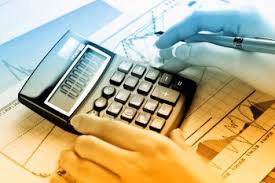